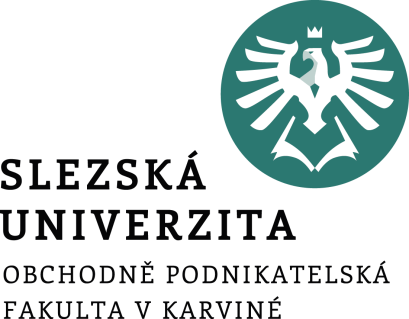 Název práce
Jméno studenta
[Speaker Notes: Lze uvést i jméno vedoucího práce (příp. oponenta)

Můžete uvést téma práce – stručně a výstižně uvést do problematiky, kterou jste zkoumali (ústně, příp. na dalším slide).]
Cíl bakalářské/diplomové práce
Cílem bakalářské/diplomové práce je …
[Speaker Notes: V případě DP lze vložit i výzkumné otázky, příp. hypotézy.]
Použité metody a postup zpracování práce
Data
zkoumané období
Konkrétní postup
…
[Speaker Notes: Uveďte metody, jakými jste se cíl snažili naplnit (stručně uveďte, jak jste konkrétně postupovali při praktické části)]
Výsledky práce
…
[Speaker Notes: Název slide uveďte konkrétně, konkrétní název.
V těchto slidech představte nejdůležitější závěry své práce (lze využít grafy, tabulky, schémata…)]
Výsledky práce
…
[Speaker Notes: Název slide uveďte konkrétně, konkrétní název.
V těchto slidech představte nejdůležitější závěry své práce (lze využít grafy, tabulky, schémata…)]
Shrnutí
…
[Speaker Notes: Závěr, shrnutí, finální výsledek práce. Obecně lze říci, že tento slide by měl vyzdvihnout konkrétní zjištění, co přesně jste vy zjistili, příp. co je přesně vaše doporučení. Co je výstupem BP/DP?
Neopakujte zde strukturu práce ani teoretické informace, ale jednoznačně, výstižně a srozumitelně uveďte hlavní zjištění a závěry.]
Děkuji za pozornost
[Speaker Notes: Děkuji vám za pozornost.]